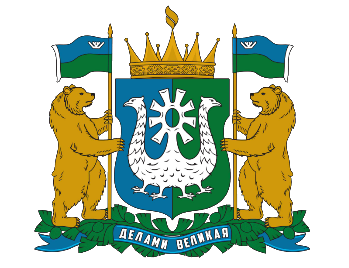 Бюджетное учреждение Ханты-Мансийского автономного округа – Югры «Центр спортивной подготовки сборных команд Югры»
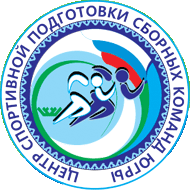 Развитие дзюдо  в муниципальных образованиях Ханты-Мансийского автономного округа – Югры в 2017-2020 (по данным статотчета 5 – ФК, без учета ЦСПСКЮ и ЮКИОР)
Дзюдо развивается в 14 муниципальных образованиях автономного округа: г.Когалым, г.Лангепас, г.Мегион, г.Нефтеюганск, г.Нижневартовск, г.Нягань, г.Покачи, г.Радужный, г.Сургут, г.Урай, г.Ханты-Мансийск, г.Югорск,  Кондинский район, Березовский район.
Показатели развития дзюдо
Численность занимающихся по программе спортивной подготовки
Сохранность контингента на этапе Т (СС) 1-3 года подготовки на 01.11.2020
Сохранность контингента на этапе Т (СС) 4-5 года подготовки на 01.11.2020
Сохранность контингента на этапе ССМна 01.11.2020
Сохранность контингента на этапе ВСМна 01.11.2020
Тренерский состав и образовательный уровень
Квалификационный уровень тренеров
Количество занимающихся, имеющих спортивные звания и спортивные разряды
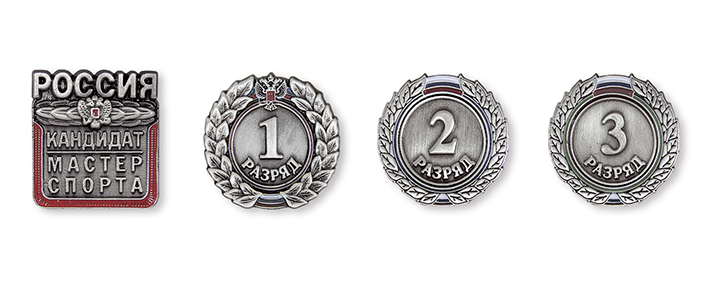 Проведение региональных соревнований в 2018, 2019, 2020, 2021 годах
Проведение региональных соревнований в 2018, 2019, 2020, 2021 годах
Кандидаты, состоящие в списках спортивных сборных команд России
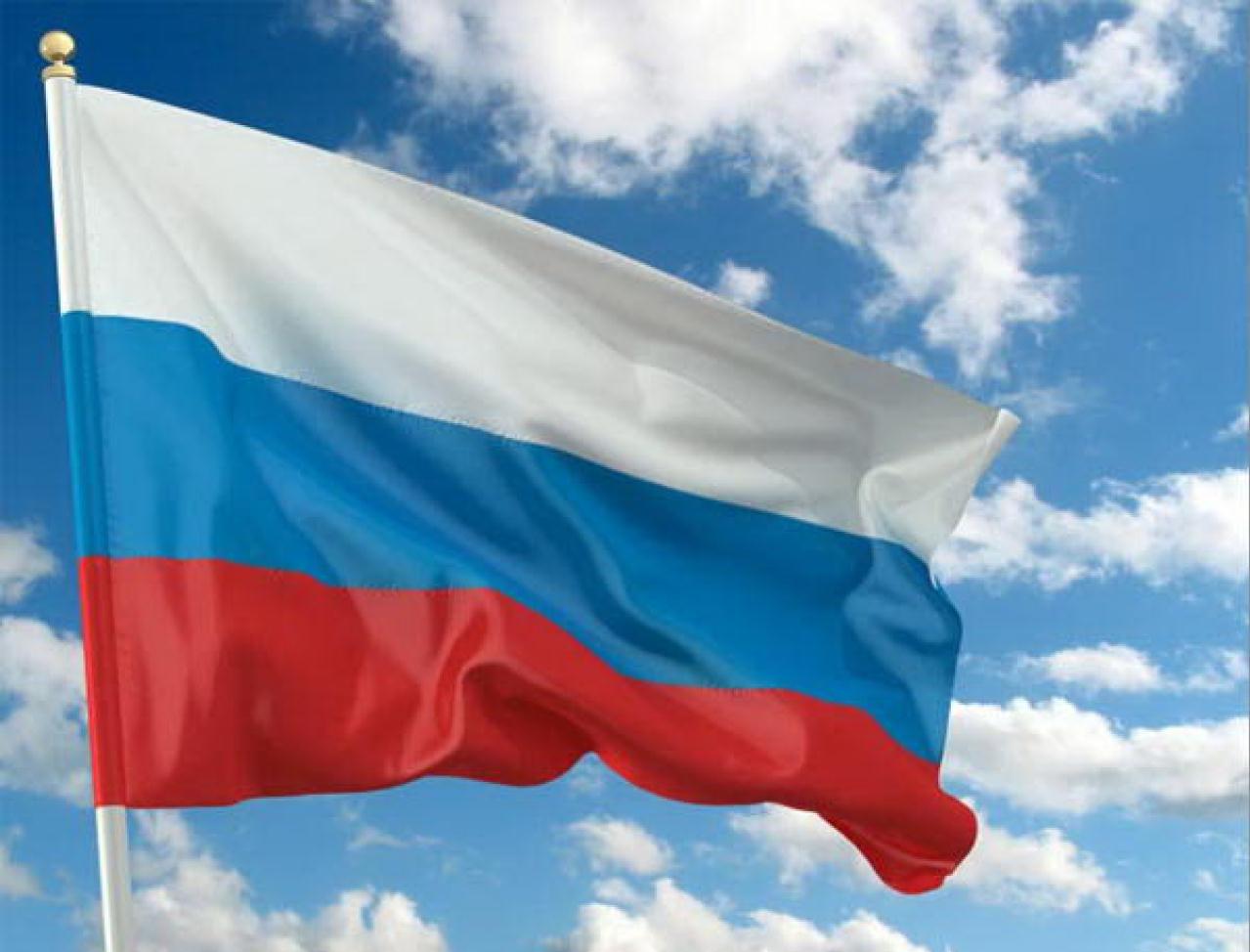 Количество спортсменов, состоящих в списках кандидатов спортивных сборных команд Югры
Результаты выступления на                всероссийских соревнованиях
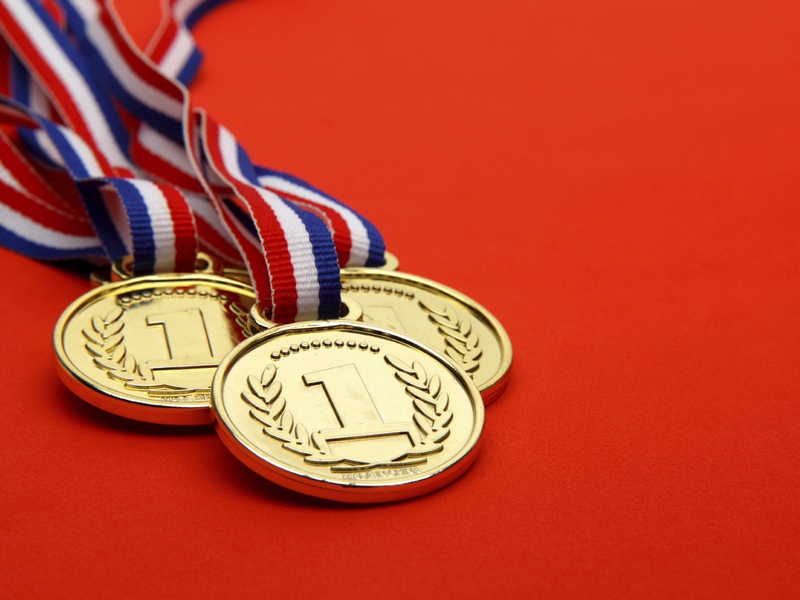 Результаты выступления на международных соревнованиях
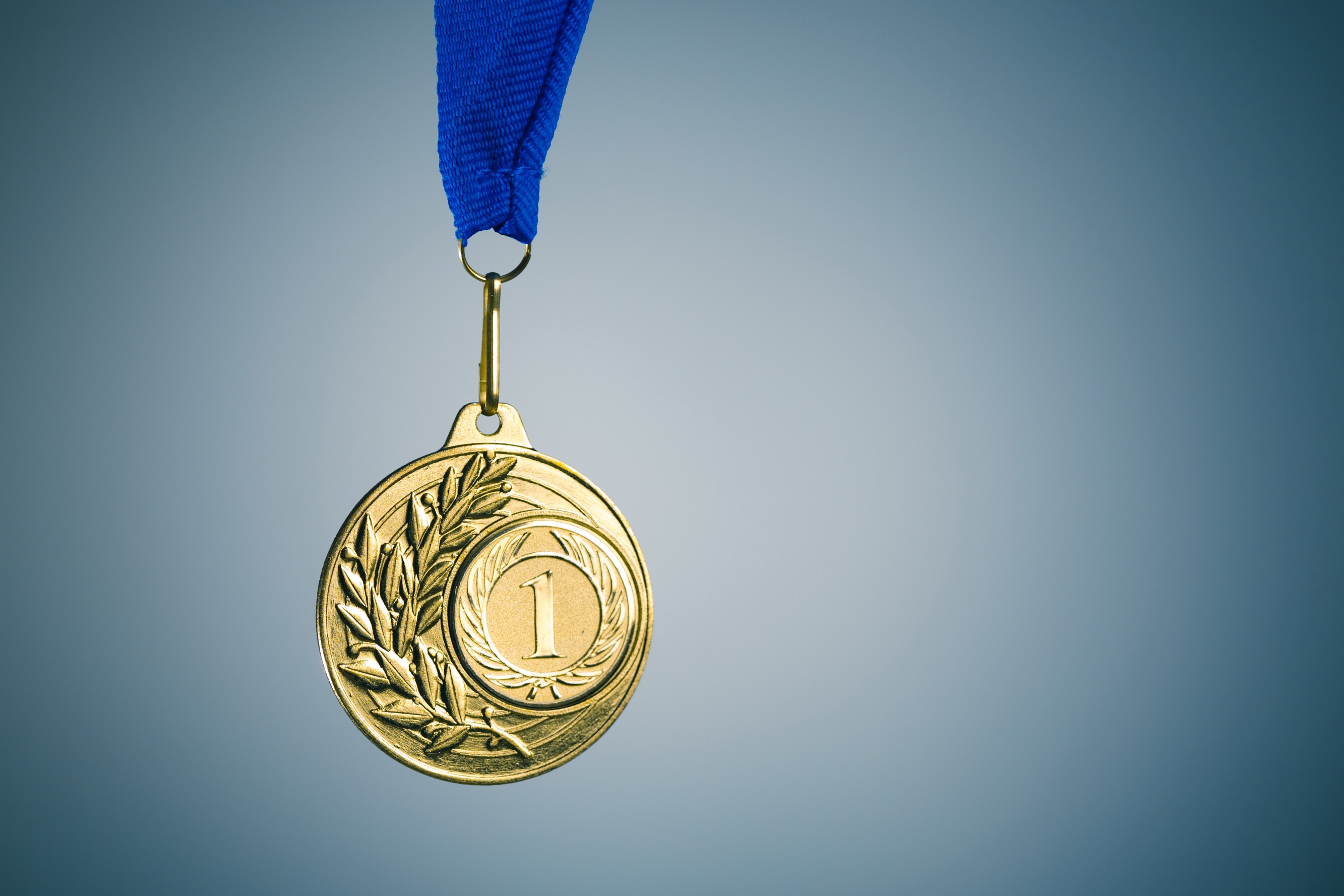